Op naar een klimaatbestendige Zuidwestelijke Delta
Wat is de Zuidwestelijke Delta?
De Zuidwestelijke Delta is een unieke plek waar land en zee samenkomen. Dit zorgt voor volop kansen voor de natuur, economie en innovaties 
De klimaatverandering is voelbaar in onze regio en brengt urgente vragen met zich mee. Wonen, werken en leven in de delta betekent steeds weer een goede balans zoeken tussen veiligheid, ecologie en economie  
Van politieke wereldtoppen tot gesprekken thuis: er ontstaat een steeds breder gedeeld besef dat het anders moet 
Daarom werken Rijk en regionale overheden met maatschappelijke organisaties en ondernemers samen in het samenwerkingsverband Zuidwestelijke Delta aan passende oplossingen 
Voor de korte én de lange termijn!
Een van de regio’s binnen het Nationaal Deltaprogramma
De Zuidwestelijke Delta is één van de regio’s binnen het Nationaal Deltaprogramma.

Het Nationaal Deltaprogramma is een overheidsprogramma dat Nederland beschermt tegen overstromingen, zorgt voor voldoende zoetwater en bijdraagt aan een klimaatbestendige en waterrobuuste inrichting.
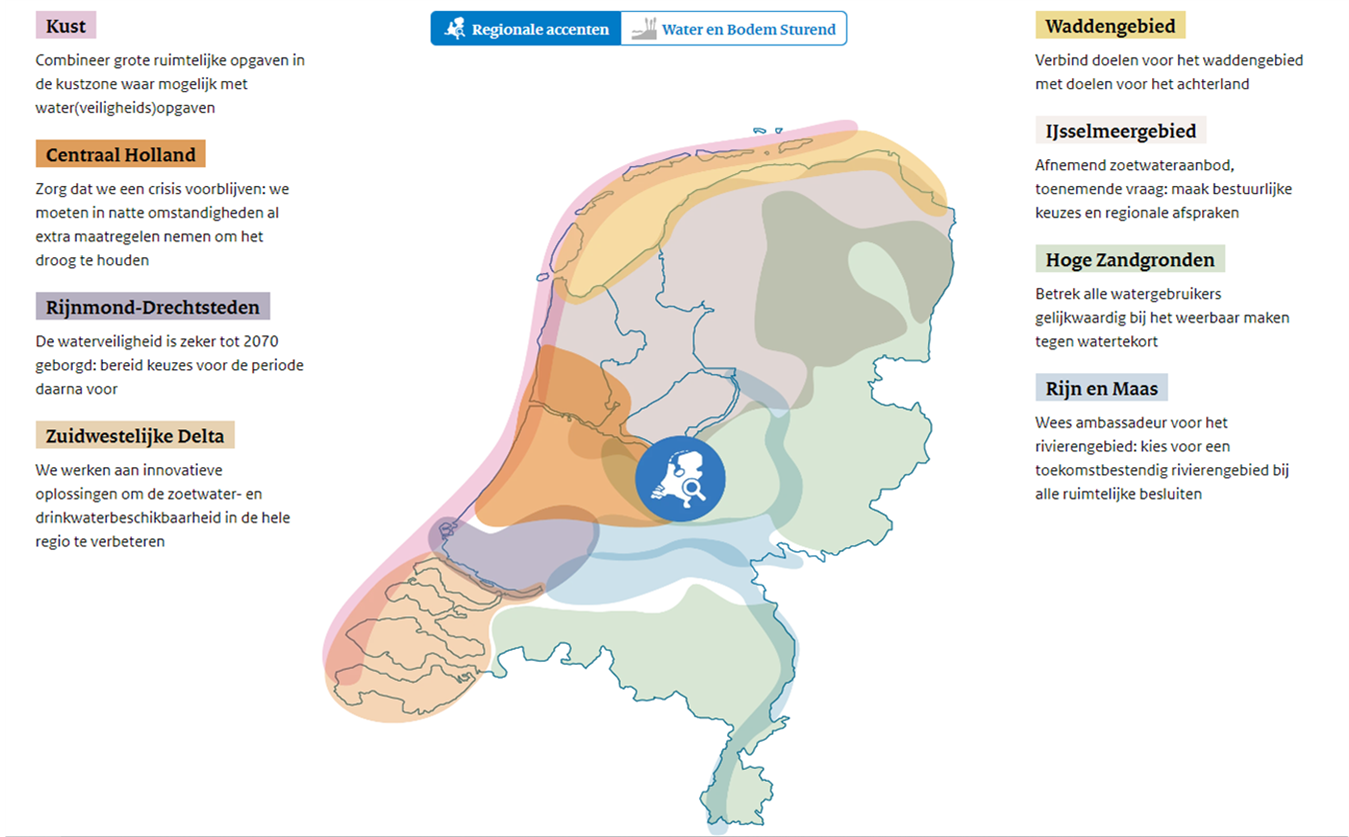 De Zuidwestelijke Delta op de kaart
De Zuidwestelijke Delta is het gebied met daarin Zeeland, de Zuid-Hollandse eilanden en het westelijk deel van Noord-Brabant. 

Met daarin als deelgebieden: 
Kust & Voordelta
Haringvliet & Hollandsch Diep
Grevelingenmeer
Volkerak-Zoommeer (inclusief Markiezaatsmeer en Binnenschelde)
Oosterschelde & Veerse Meer
Westerschelde & Kanaal Gent-Terneuzen
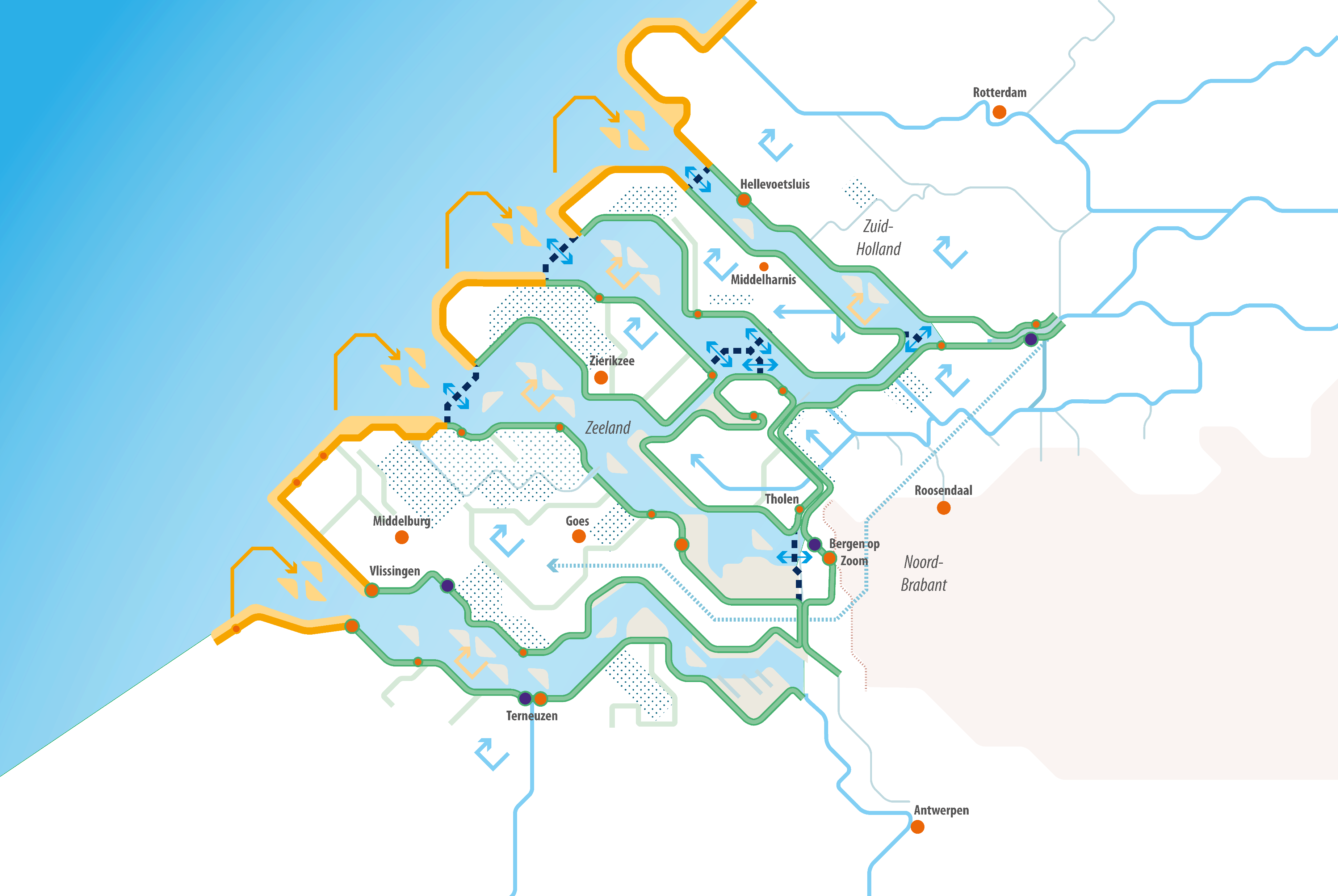 Wie werken er samen in de Zuidwestelijke Delta?
In het Gebiedsoverleg Zuidwestelijke Delta:
De provincies Zeeland, Zuid-Holland en Noord-Brabant
19 gemeenten: Zeeland: Borsele, Goes, Hulst, Kapelle, Middelburg, Noord-Beveland, Reimerswaal, Schouwen-Duiveland, Sluis, Terneuzen, Tholen, Veere, Vlissingen Zuid-Holland: Goeree-Overflakkee Noord-Brabant: Bergen op Zoom, Halderberge, Moerdijk, Roosendaal, Steenbergen
De waterschappen Brabantse Delta, Hollandse Delta en Scheldestromen 
De ministeries van Infrastructuur en Waterstaat (IenW), Landbouw, Visserij, Voedselzekerheid en Natuur (LVVN) en Economische Zaken (EZ)
Rijkswaterstaat
Evides Waterbedrijf

In het Regioteam Zuidwestelijke Delta:
Maatschappelijke partijen: Wereld Natuur Fonds, Hiswa Recron, Zeeuwse Milieufederatie, ZLTO, ANWB, visserijsector, Koninklijke Binnenvaart Nederland, Natuurmonumenten, Staatsbosbeheer
Hoe is de Zuidwestelijke Delta georganiseerd?
Het Gebiedsoverleg met daarin de bestuurders bevordert de samenhang in de aanpak van de opgaven voor water en klimaatadaptatie en de meerwaarde van programma’s op het gebied van veiligheid, economie en ecologie
Het Regioteam, Beleidsteam en Programmateam zijn agenderend voor het Gebiedsoverleg 
Het Directeurenoverleg is de schakel op het gebied van organisatie en capaciteit
De voortgangsoverleggen voeden het Programmateam en het Beleidsteam
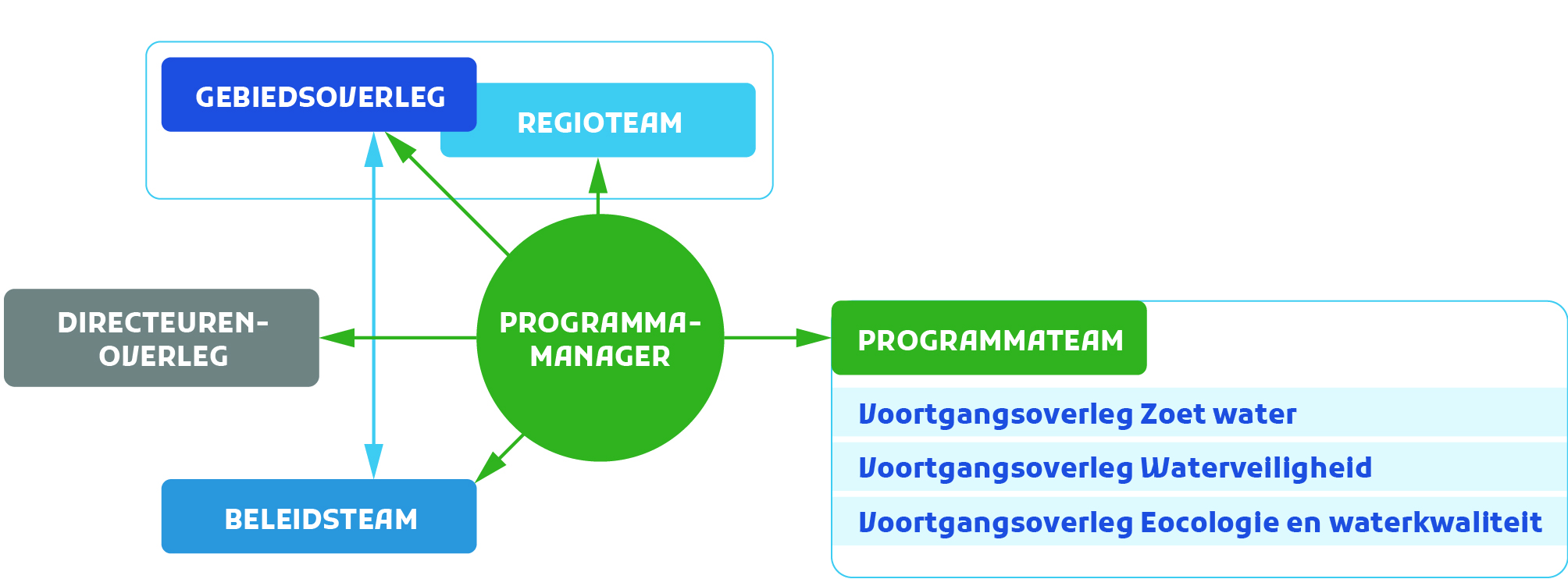 Onze ambitie is helder
De ambitie van de Zuidwestelijke Delta is om de eerste delta ter wereld te zijn die heeft uitgedacht, uitgewerkt én in gang gezet wat nodig is om in 2050 voorbereid te zijn op de gevolgen van klimaatverandering 

Ons doel: een veilige en klimaatbestendige, ecologisch veerkrachtige en economisch vitale delta met voldoende zoet water, nu en in de toekomst

Samenwerking is de sleutel tot verandering. Door samen te werken met de omgeving, bewoners en (overheids)organisaties delen we kennis, ontwikkelen we vernieuwende oplossingen voor een duurzame toekomst en zorgen we voor een krachtige uitvoering
Wat is de meerwaarde van de Zuidwestelijke Delta?
[Speaker Notes: Bijv. Programmatische Aanpak Grote Wateren. Programma IBP Vitaal Platteland Zuidwestelijke Delta 

Het samenwerkingsverband is de verbindende factor tussen stakeholders en partners om samenhang tussen doelen, activiteiten en kennis te bewaken]
De ambitie van de Zuidwestelijke Delta
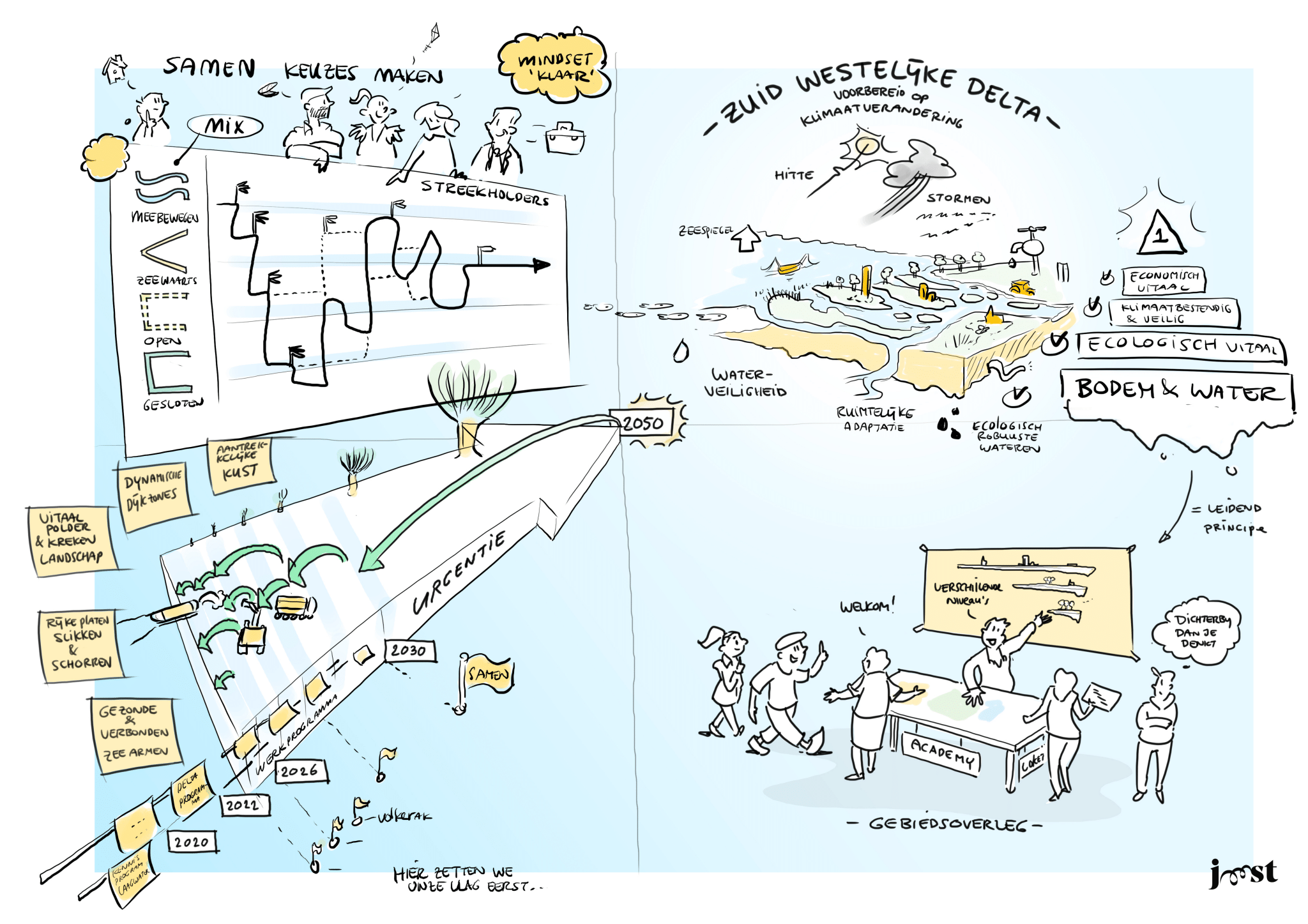 [Speaker Notes: Voeg hierbij de animatievideo ‘De ambitie van de Zuidwestelijke Delta’ in. Je kunt deze downloaden via www.zwdelta.nl/video-en-beeldmateriaal (of Ctrl + klik op de afbeelding in de slide).]
Via de hink-stap-sprong werken we in verschillende tijdsperiodes aan de ambitie
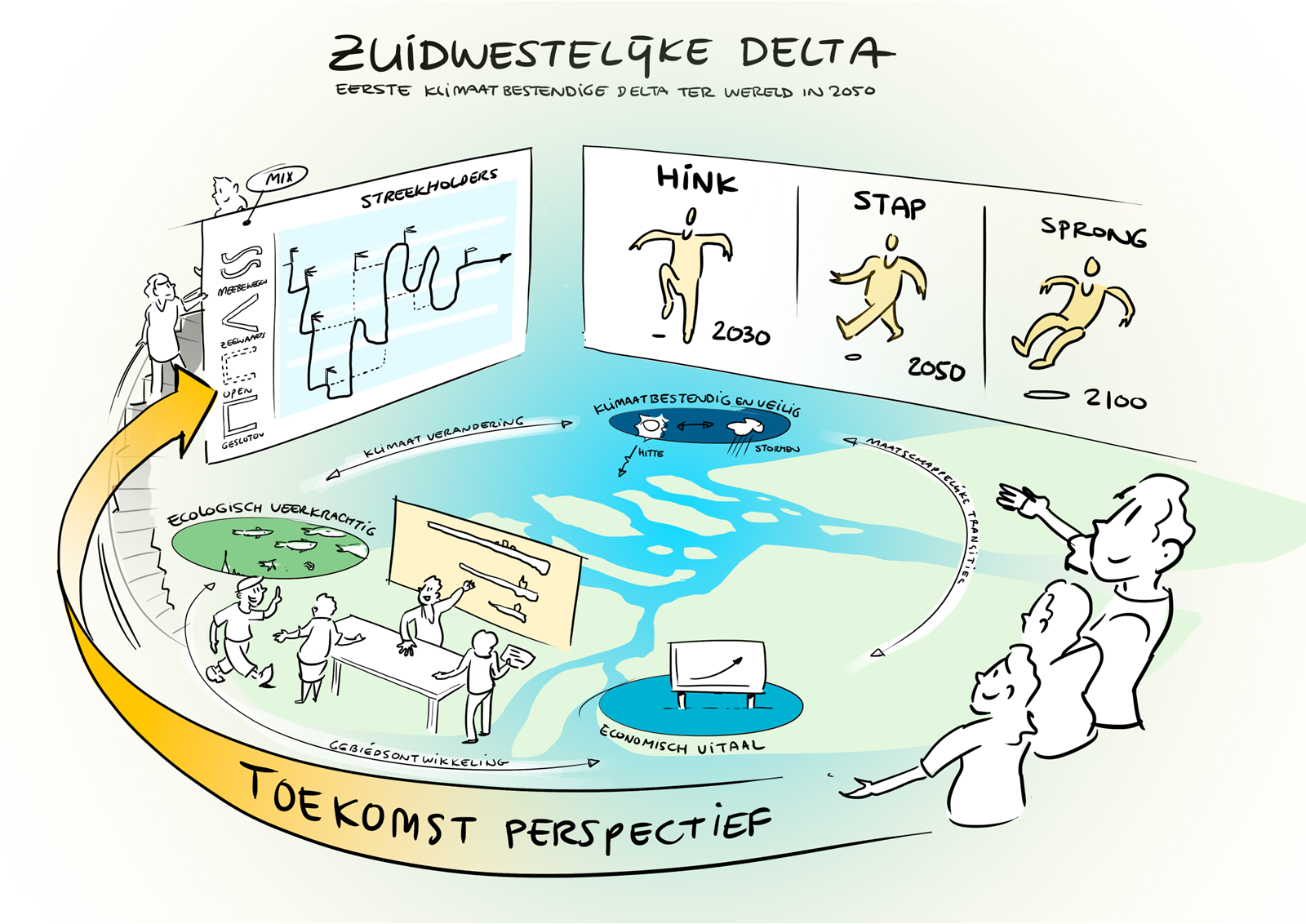 [Speaker Notes: Voeg hierbij de animatievideo ‘Hink-stap-sprong’ in. Je kunt deze downloaden via www.zwdelta.nl/video-en-beeldmateriaal (of Ctrl + klik op de afbeelding in de slide).]
Welke thema’s zijn relevant in de Zuidwestelijke Delta?
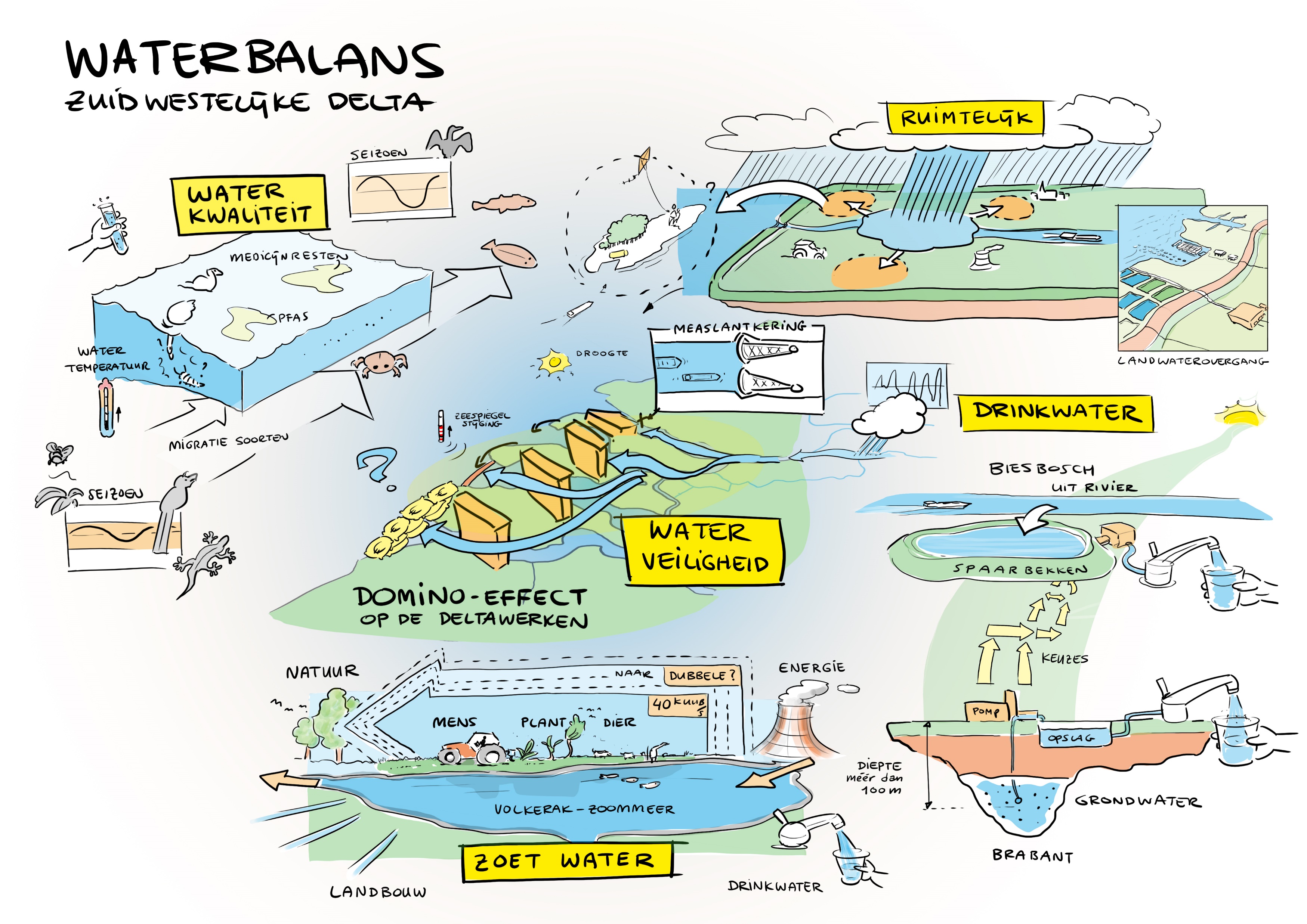 [Speaker Notes: Voeg hierbij de animatievideo ‘Uitvoeringsprogramma Zuidwestelijke Delta 2050’ in. Je kunt deze downloaden via www.zwdelta.nl/video-en-beeldmateriaal (of Ctrl + klik op de afbeelding in de slide).]
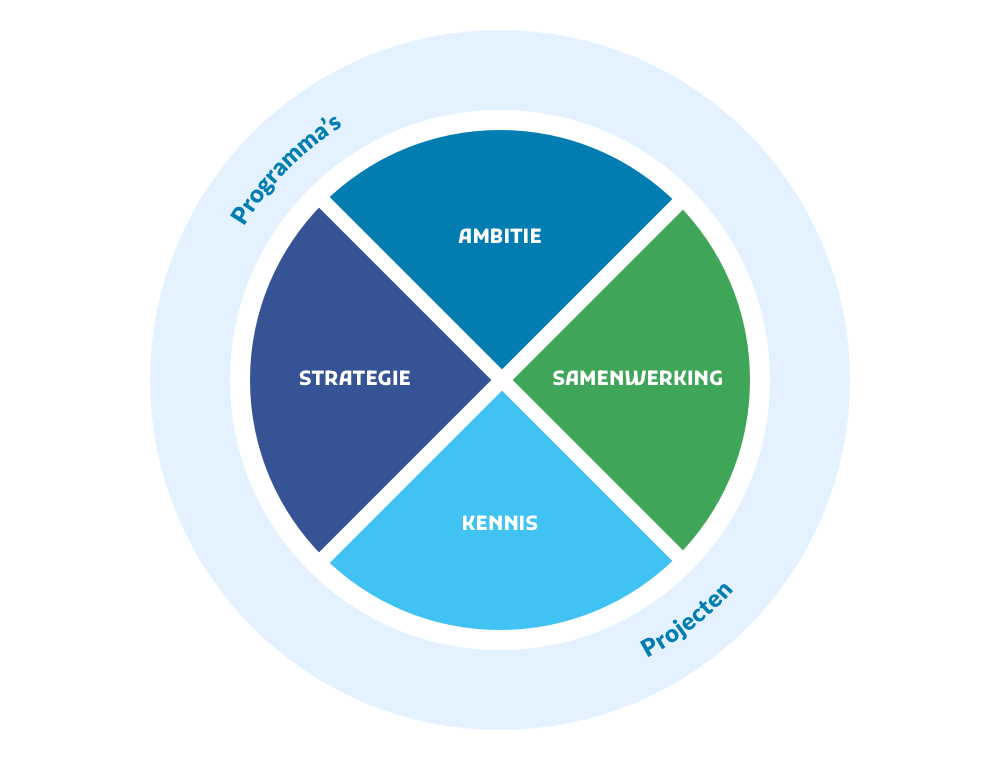 Onze strategie
Via de Voorkeursstrategie Zuidwestelijke Delta van het Nationaal Deltaprogramma en de Gebiedsagenda Zuidwestelijke Delta 2050 werken we hard aan onze opgaven en doelen 
Op dit moment werken we aan de herijking van de Integrale Voorkeursstrategie, als onderdeel van het Uitvoeringsprogramma Zuidwestelijke Delta 2050
Hierbij concretiseren we via de Gebiedsagenda onze ambitie en werken we integraal, toekomst- en gebiedsgericht aan oplossingen
We zorgen voor meerwaarde door het samenbrengen van programma’s rond water en klimaat
Een Ontwikkelagenda Kennis en Innovatie brengt alle regionale kennis en kennisvragen over water en klimaat samen 
Via concrete projecten en pilots brengen we onze plannen in de praktijk
We werken aan de Zuidwestelijke Delta in samenhang met en als onderdeel van een groter systeem
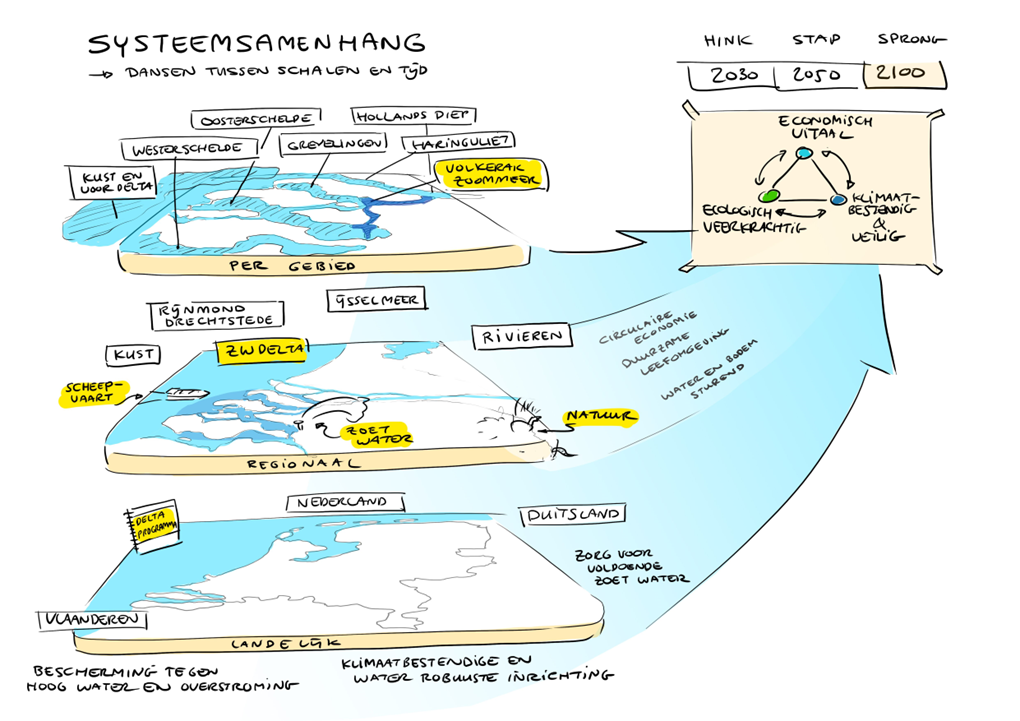 Programma’s in de Zuidwestelijke Delta
In de Zuidwestelijke Delta werken verschillende partijen en partners samen in programma’s rond water en klimaat. Dit zijn zowel landelijke als regionale programma’s. De Zuidwestelijke Delta vormt de verbindende schakel tussen deze programma’s en bevordert de meerwaarde ervan. De belangrijkste programma’s zijn:

Nationaal Deltaprogramma:
Deltabeslissing Waterveiligheid 
Deltabeslissing Zoetwater
Deltabeslissing Ruimtelijke Adaptatie
Hoogwaterbeschermingsprogramma (HWBP)
Kennisprogramma Zeespiegelstijging
Programmatische Aanpak Grote Wateren (PAGW)
Kaderrichtlijn Water (KRW)
Natura 2000
IBP Vitaal Platteland Zuidwestelijke Delta
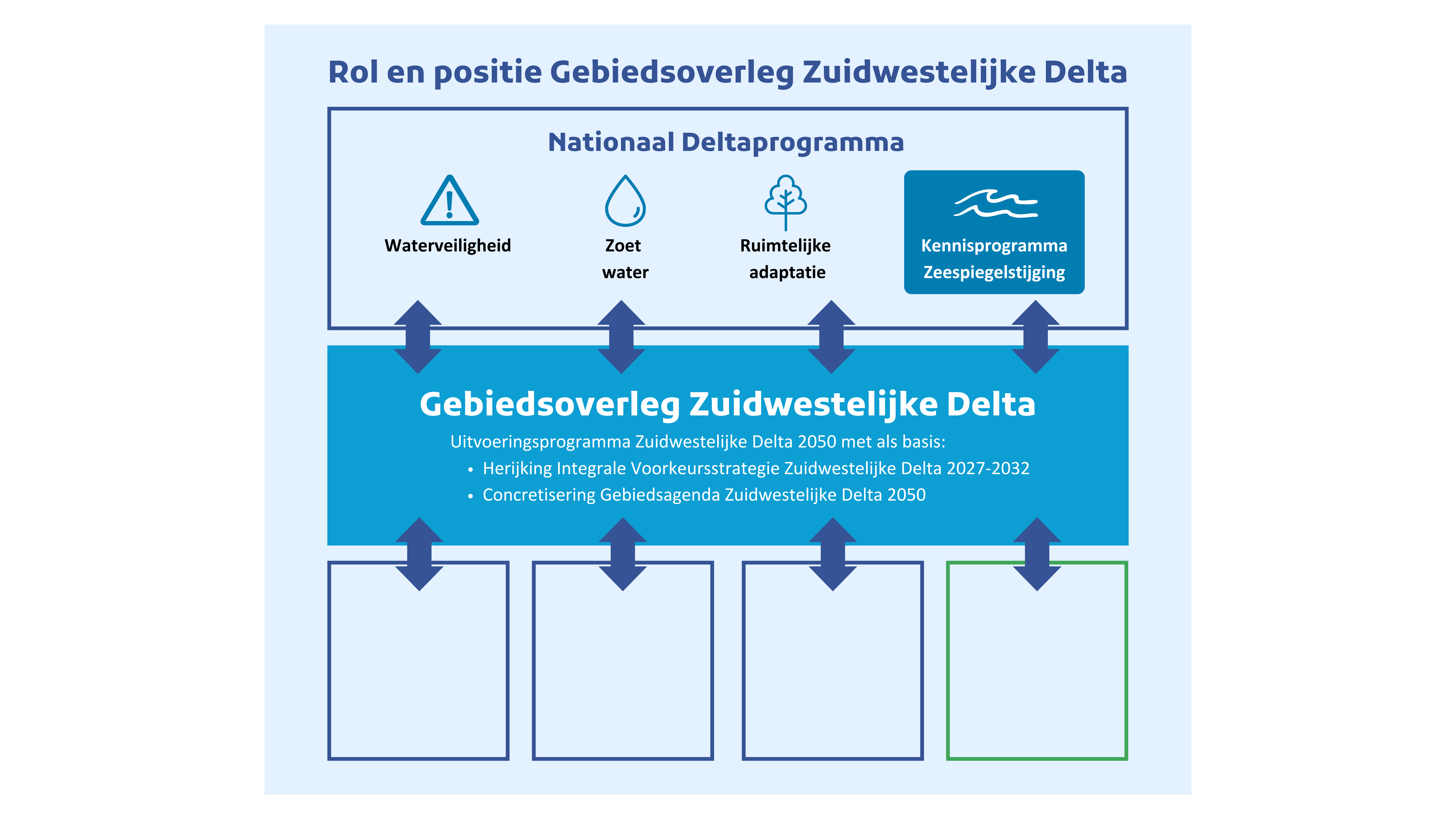 Maak concreet door relevant beleid, plannen of projecten in te vullen voor je eigen organisatie
Waterveiligheid:
HWBP-projecten
Klimaatadaptatie:
Klimaatadaptatie-strategie
Ecologie en waterkwaliteit:
Natura 2000-beheerplannen
Zoet water:
Zoetwaterplannen
Kennisprogramma Zeespiegelstijging
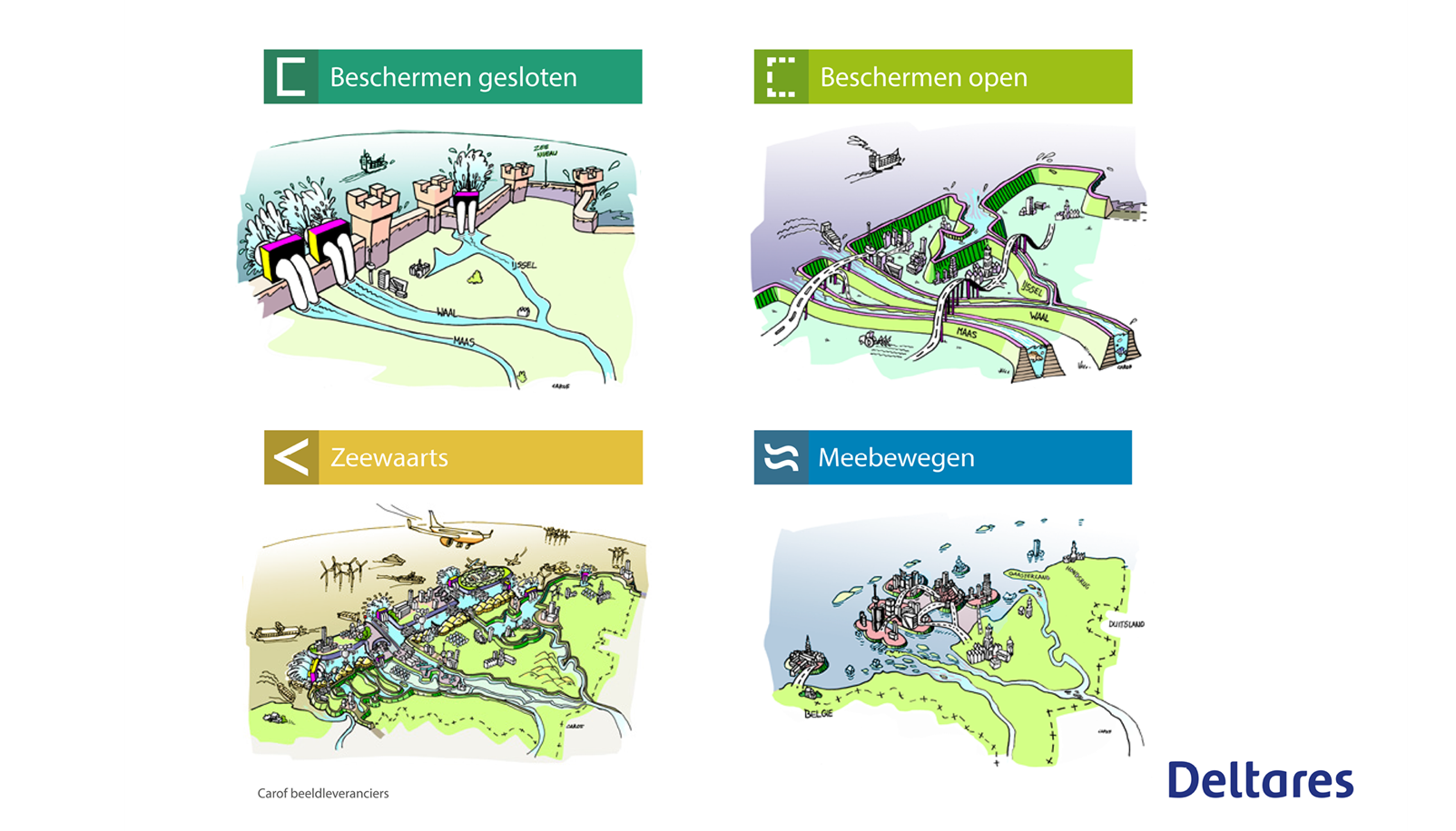 Het Kennisprogramma Zeespiegelstijging onderzoekt via de denkrichtingen Beschermen, Zeewaarts en Meebewegen de mogelijkheden om Nederland voor de langere termijn veilig te houden bij een stijgende zeespiegel. Ook een vierde denkrichting Nature Based Solutions is gestart. 

De Zuidwestelijke Delta gebruikt alle resultaten als bouwstenen voor de eigen oplossingsrichtingen in de nieuwe Voorkeursstrategie.
Thema’s
De thema’s waarop we binnen de Zuidwestelijke Delta focussen zijn waterveiligheid, zoet water inclusief drinkwater, ecologie & waterkwaliteit en ruimtelijke adaptatie 

Hiernaast hebben we te maken met ruimtelijke uitdagingen. Er spelen enorm veel ontwikkelingen die allemaal ruimte vragen, nu, en in de toekomst. Hoe leggen we de ruimtelijke puzzel en maken we integrale keuzes? Hoe richten we hierbij onze landwaterovergangen slim in? 
Onze ambitie: voer elk project klimaatbestendig uit, stel water en bodem centraal, en houd nu al rekening met de effecten van klimaatverandering en zeespiegelstijging in de toekomst.
Waterveiligheid
Waterveiligheid is een van onze hoofdpijlers. Onze regio is onderdeel van een groter watersysteem waar klimaatverandering zorgt voor nieuwe uitdagingen rondom waterveiligheid 
We richten ons op het steeds verder verbeteren van de huidige waterveiligheidsaanpak van dijken, duinen en kustsuppleties 
We kijken vanuit een gebiedsgerichte aanpak hoe we met innovatieve oplossingen meerdere thema’s kunnen combineren in nieuwe waterveiligheidsconcepten
Hierbij koppelen we de programma’s HWBP en PAGW en houden we rekening met Natura 2000 en de LNC-waarden (Landschap, Natuur en Cultuurhistorie). 
Bij elke investering in waterveiligheid stellen we de vraag: maken we ook voor de toekomst de juiste keuzes?
Zoet water
Zoet water is nodig voor mens, plant en dier. Ons doel is om te zorgen voor genoeg zoet water, nu en in de toekomst
De vraag naar zoet water groeit zoals voor natuur, landbouw en energie, terwijl de beschikbaarheid in onze regio afneemt
Ook de groeiende vraag naar drinkwater vraagt om efficiënt gebruik en nieuwe bronnen
De Zuidwestelijke Delta werkt aan zoetwaterbuffers voor Zuid-West Nederland, zoals het goed zoet houden van het Volkerak-Zoommeer en een groot deel van het Haringvliet.
En we werken aan het vasthouden van zoet water
Daarnaast maken we keuzes om de drinkwatervoorziening veilig te stellen
Ecologie & waterkwaliteit
Dijken, dammen en activiteiten zoals visserij en recreatie hebben ons land veilig en welvarend gemaakt, maar dit ging deels ten koste van natuur en waterkwaliteit
Leefgebieden zijn aangetast, natuurlijke dynamiek verstoord en wateren van elkaar gescheiden
Allerlei factoren hebben invloed op de kwaliteit van ons water. Van opkomende stoffen zoals medicijnresten, PFAS en microplastics; en klimaatverandering, zoals stijgende temperaturen, zeespiegelstijging, verzilting, droogte en extreme rivierafvoeren
Via verschillende programma’s en projecten werken we aan ecologie en waterkwaliteit. Hierbij betrekken we de denkrichting “Nature Based Solutions” van het Kennisprogramma Zeespiegelstijging en de ontwikkelingen rond Natura 2000 en de Kaderrichtlijn Water (KRW)
Ruimtelijke adaptatie
De kans op extreme regenbuien, hittegolven en langere droge periodes stijgt 
Het is belangrijk om onze regio voor te bereiden op de gevolgen van klimaatverandering
De drie regio’s werken binnen de Zuidwestelijke Delta op verschillende manieren aan ruimtelijke adaptatie
Door samen te werken kunnen overheden en inwoners de gevolgen van klimaatverandering zo veel mogelijk beperken
Binnen de Zuidwestelijke Delta bekijken we welke maatregelen we op de schaal van de Zuidwestelijke Delta kunnen nemen.
Uitvoeringsprogramma Zuidwestelijke Delta 2050
We zijn nu volop onderweg richting het Uitvoeringsprogramma Zuidwestelijke Delta 2050, waarin we ook onze visie voor de lange termijn uitwerken. Dit Uitvoeringsprogramma bevat als onderdelen:

De herijkte Integrale Voorkeursstrategie Zuidwestelijke Delta, met daarin een concretisering van onze ambitie om de eerste klimaatbestendige delta ter wereld te zijn 
Samenhangende maatregelen met concrete voorstellen voor pilots en projecten
Een ontwikkelagenda Kennis en Innovatie voor vervolgonderzoek naar prioritaire kennisleemtes

Het Uitvoeringsprogramma leggen we in 2026 vast, samen met de herijking in het Deltaprogramma.
Belangrijke mijlpalen voor het Uitvoeringsprogramma
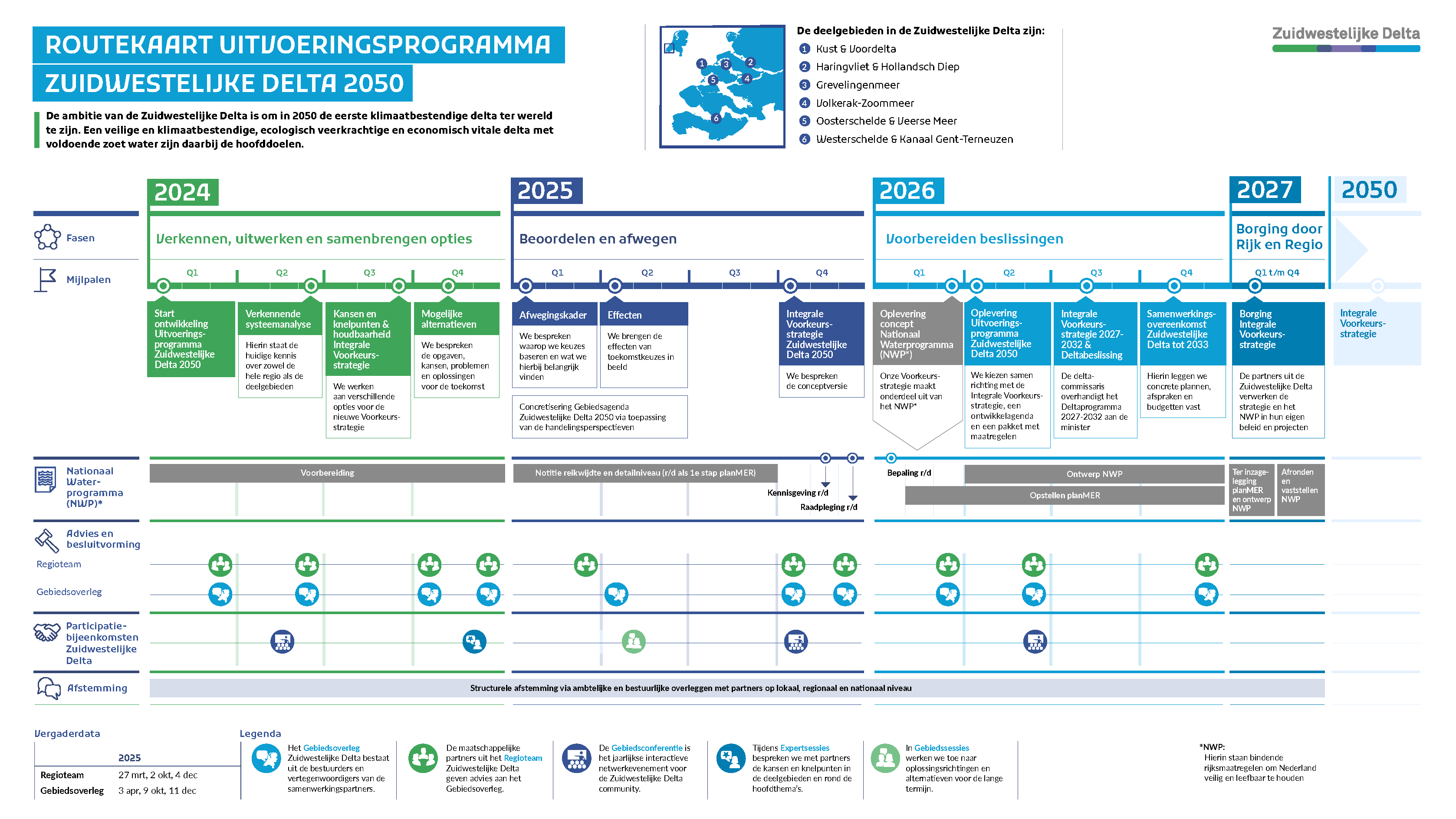 Verkennende systeemanalyse Zuidwestelijke Delta
De Verkennende systeemanalyse (2024) bevat de huidige kennis over hoe lang het huidig beheer, beleid en gebruik van het watersysteem van de Zuidwestelijke Delta nog voortgezet kan worden en kennis over mogelijke alternatieven. Tevens bevat het een eerste opzet voor een afwegingskader. 

Wat zijn de belangrijkste conclusies?
De verschillende wateren functioneren nu vrijwel onafhankelijk van elkaar en voor (afweging van) keuzes blijft dat tot in ieder geval 2050 zo 
Grote systeemkeuzes vanuit waterveiligheid zijn op de kortere termijn nog niet nodig. Dat wil zeggen: we hoeven nu nog niet te kiezen voor een denkrichting (zeewaarts, beschermen open/gesloten, meebewegen) 
We moeten wel nu al nadenken over de lange termijn. Dat doen we via het ontwikkelen van mogelijke integrale oplossingsrichtingen voor de hele Zuidwestelijke Delta

Wat zijn de urgente opgaven?
We moeten rekening houden met de ruimte die nodig is voor grote waterstaatkundige ingrepen (na 2050)
De urgentie voor zoetwaterbeschikbaarheid zit hem in maatregelen voor omgaan met droogte
In de komende decennia zijn maatregelen nodig voor ecologie en waterkwaliteit, die passen in een langetermijnstrategie. Het is urgent om deze langetermijnstrategie te ontwikkelen
Handelingsperspectieven voor een verbonden delta
De handelingsperspectieven uit de Gebiedsagenda Zuidwestelijke Delta 2050 inspireren om onze ambitie en toekomstvisie te concretiseren. 

Dit zijn: 
Sterke en aantrekkelijke kust
Dynamische dijkzones
Vitaal polder- en krekenlandschap
Rijke platen, slikken en schorren
Gezonde en verbonden zeearmen
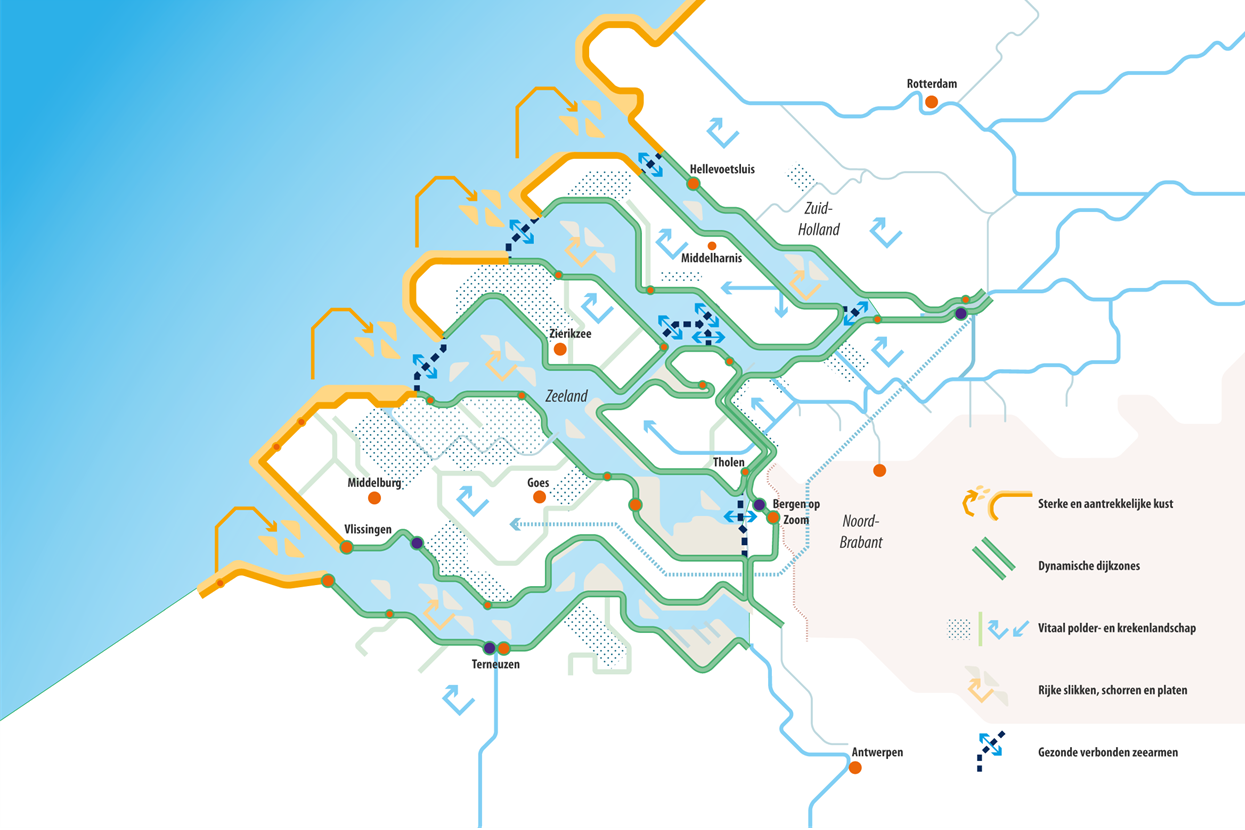 Strategie en aanpak om onze ambitie en doelen concreet te maken
In het Uitvoeringsprogramma leggen we onze oplossingsrichtingen en maatregelen vast:
Per deelgebied
Voor de hele Zuidwestelijke Delta 
Per thema 

Dat doen we via:
Kaarten met daarop de oplossingsrichtingen en maatregelen 
Acties in de vorm van concrete voorstellen voor pilots en projecten

In 2026 stelt het Gebiedsoverleg het Uitvoeringsprogramma vast en overhandigt de deltacommissaris het Deltaprogramma 2027 – 2032 aan de minister
Borging door Rijk en Regio
In de periode 2027-2032 borgen de partners van de Zuidwestelijke Delta de Integrale Voorkeursstrategie door deze in hun eigen beleid, plannen en projecten toe te passen

Op deze manier zorgen we samen voor een veilige en klimaatbestendige, ecologisch veerkrachtige en economisch vitale delta!
Hoe kun je op de hoogte blijven en meedenken?
Kijk op zwdelta.nl voor het laatste nieuws en achtergrondinformatie, meld je aan voor de nieuwsbrief en volg de Zuidwestelijke Delta op LinkedIn en Instagram

Ben je benieuwd aan welke projecten, gebiedsprocessen, kennisontwikkeling en lokale initiatieven de partners werken? Bekijk dan de projectenpagina op zwdelta.nl

Binnen de Zuidwestelijke Delta werken partijen samen in programma’s rond water en klimaat. Op zwdelta.nl vind je een overzicht van alle relevante programma’s

De Zuidwestelijke Delta organiseert regelmatig bijeenkomsten, zoals: 
De jaarlijkse gebiedsconferentie Zuidwestelijke Delta
Gebiedssessies, zoals over het Volkerak-Zoommeer
Sessies in het kader van het Uitvoeringsprogramma Zuidwestelijke Delta 2050
De Kennisdag van de Kenniscommunity Zuidwestelijke Delta





www.zwdelta.nl
Meer weten? Kijk op zwdelta.nl, meld je aan voor de nieuwsbrief en volg ons op LinkedIn.